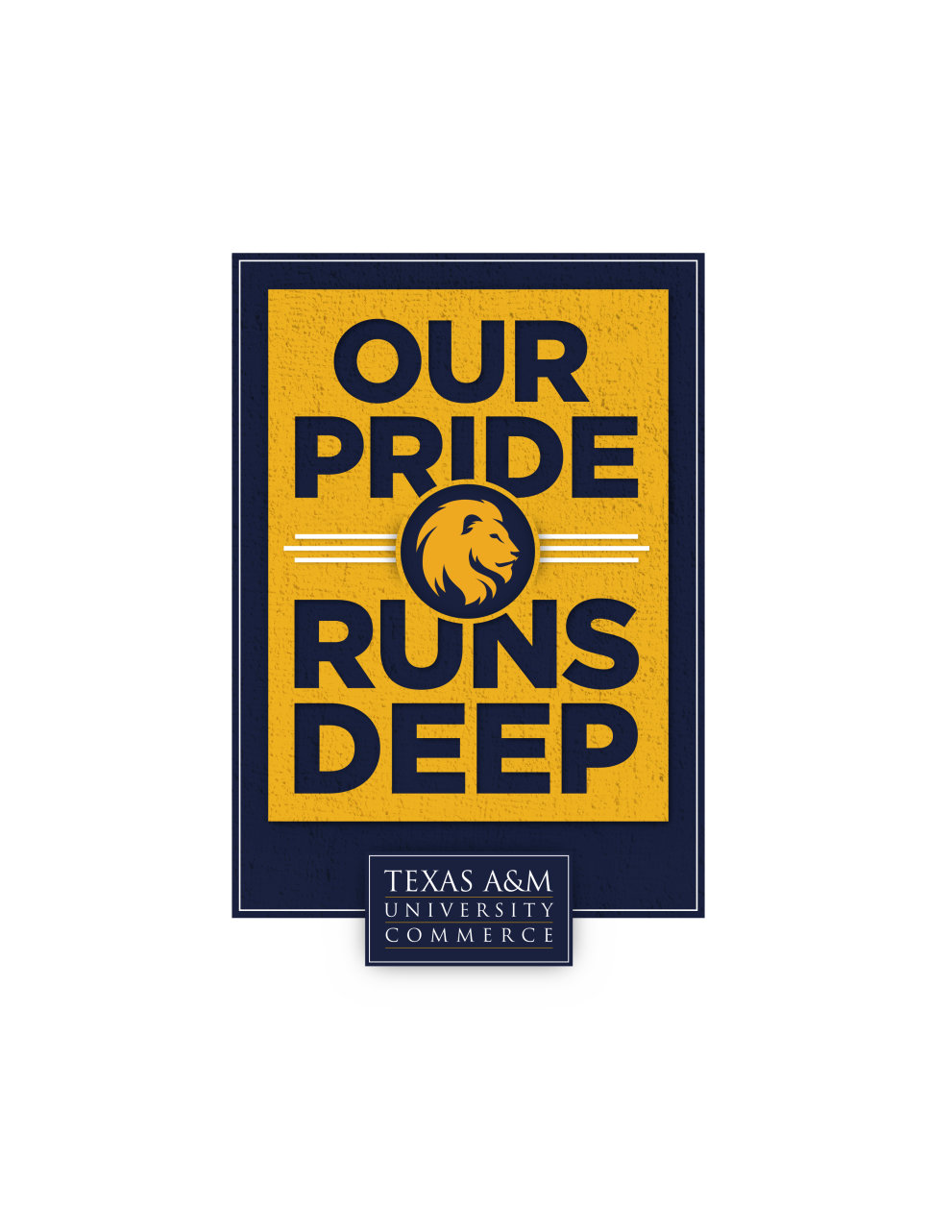 FAST FACTS
INSTITUTIONAL RESEARCH
Academic Year 2015-2016
Source: http://www.tamuc.edu/IER
New Freshman Applied, Admitted & Enrolled
Fall 2015
Source: Local Banner Data, not certified
SAT/ACT Comparison for Enrolled Students
Fall 2015
SAT Reading
SAT Math
-8.89% Difference
-7.47% Difference
-2.55% Difference
495
-4.04% Difference
511
470
486
458
467
SAT Writing
ACT Composite
0% Difference
-9.70% Difference
21
0% Difference
-3.83% Difference
484
21
454
21
436
Source: Local Banner Data, not certified; only tests taken in 2015 included SAT Averages from The College Board. ACT Average from ACT.org
One Year Persistence Rate 
First-Time Degree Seeking Undergraduates
Entering Cohort Fall 2014
Source: Accountability Report
Top Feeder Schools
First Time Freshman
Source: CBM001, certified data
Overall Headcount Enrollment 
by College, Level and Classification
TOTAL 3,303 PERCENT 26.85%
TOTAL 4,147   Percent 33.71%
237
229
330
1487
481
857
TOTAL 347   PERCENT 2.82%
1
33
12
88
72
69
TOTAL 2,761   PERCENT 22.44%
TOTAL 1,744   PERCENT 14.18%
84
37
334
258
124
962
739
199
496
231
368
310
440
7
Source: CBM001, certified data
Age Distribution by Level
Fall 2015
Source: CBM001, certified data
** Masters include Post-Baccalaureate Students
Enrollment by Demographic
Fall 2015
By Gender
FEMALE
7,312
59.44%
MALE
4,990
40.56%
Source: CBM001, Fall 2015, certified data
Enrollment Trend
10-Year Fall
HEADCOUNT
Source: CBM001, certified data
First-Time Transfer Students Top Feeder Schools
Fall 2015
Source: CBM001, certified data
Enrollment by Residency
2015
Source: CBM001, certified data - Residence as identified by the student report of permanent address at the time of application
Distribution of Total In-State Enrollment
Fall 2015
Source: CBM001, certified data - Texas enrollment based on residence field.
To be depicted on a Map
418
3.73%
31
0.28%
8,954
79.81%
759
6.77%
720
6.42%
337
   3.0%
Out-of-State Enrollment Top 10 States
Fall 2015
19
13.48%
15
10.64%
14
9.93%
11
7.80%
42
29.79%
Florida
Oklahoma
Louisiana
Arkansas
California
7
4.96%
10
7.09%
8
5.67%
7
4.96%
8
5.67%
New York
Kansas
North Carolina
Georgia
Missouri
141 Total Out-of-State Enrolled
Source: CBM001, certified data
International Enrollment 
Top 10 Countries 
Fall 2015
43
5.61%
Korea
India
Nepal
Nigeria
571
74.45%
23
3.0%
89
11.60%
5
0.65%
Niger
Canada
5
0.65%
China
7
0.91%
British Virgin Islands
16
2.09%
Saudi Arabia
4
0.52%
4
0.52%
Taiwan
Source: CBM001, certified data.  All Degree Levels
Top Program AREAS by Level Fall 2015
Source: CBM001, certified data - Top program areas based on highest enrollment.
Top Program AREAS by Level 
Fall 2015
212
213
213
1045
260
335
748
387
461
533
473
Source: CBM001, certified data - Top program areas based on highest enrollment
Top Program AREAS by Level 
Fall 2015
95
141
958
166
220
245
382
258
346
Source: CBM001, certified data - Top program areas based on highest enrollment
Top Program AREAS by Level 
Fall 2015
32
37
65
279
68
131
Source: CBM001, certified data - Top program areas  based on highest enrollment
Undergraduate Tuition & Fees
Academic Year 2015-2016
Source: IPEDS: Tuition & Fees are based on 12 hours per semester for fall & spring.
Top Degrees Conferred 
Academic Year 2015
Source: Local Data, not certified, Top Degrees Conferred
Graduate Tuition & Fees
Academic Year  2014-2015
Source: IPEDS Tuition & Fees are based on 9 hours per semester for fall & spring.
Degrees Awarded by College 
Academic Year 2014-2015
Source: CBM009, certified data
Degrees Awarded
By Gender and Degree Level
Source: CBM009, certified data
Student/Faculty Ratio by College
Fall 2015
Source: Banner local data, not certified
FTSE: Full Time Student Equivalent
FTE: Full Time Faculty Equivalent
FTSE = Undergraduate Semester Credit Hours/15+ Master Semester Credit Hours/12+ Doctoral Semester Credit Hours/9
Ratio = FTSE/FTE
Employment Characteristics
Academic Year 2015-2016
Source: IPEDS